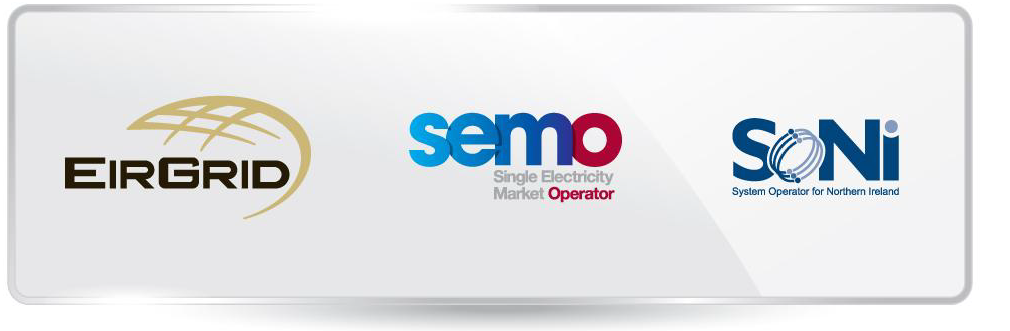 Market Systems Release Update

Modifications Committee Meeting 56 

August 14th 2014
1
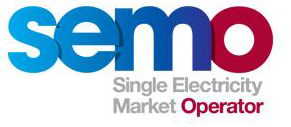 SEM R2.5.0 – November 2014
The following table outlines the approved scope for the release: 














 

* Added to scope on July 2nd
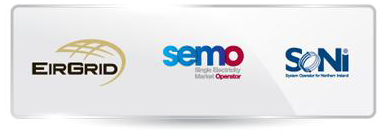 2
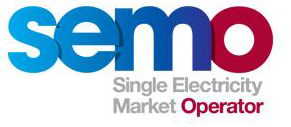 SEM R2.5.0 – November 2014 - Milestones
Design closed                                              Jun 30th  	Complete

Publication of MPUD                                 Jul 17th  	Complete

Software delivery                                       Jul 31st 	Complete

Publication of sample files                       Aug 1st 	Complete
	from Vendor Testing	

System Integration Test Execution          Aug 5th to Oct 10th 	In Progress

Market Test Execution                               Oct 13th to Oct 24th  

Deployment *                                              Nov 14th 

 
* subject to successful completion of all testing.
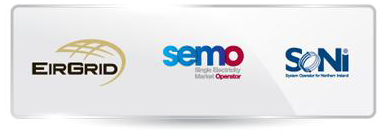 3
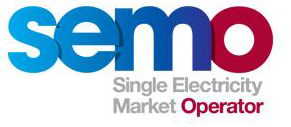 SEM R2.6.0 – May 2015
Release Cut-Off Date is Friday September 5th, 2014.
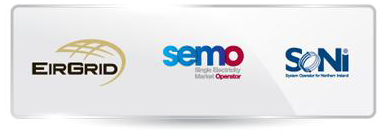 4
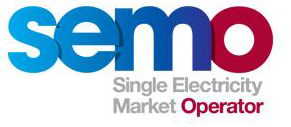 REMIT Reporting
The current timelines are as follows:
Entry into force of Implementing Acts ~ Q4 2014
Start of data reporting ~ 6 months after adoption of Implementing Acts. 

Requirements may necessitate a CMS release to ensure:
That all relevant data is captured and
Compliance with reporting obligations. 

It is possible that a related CMS release may impact on interfaces between the CMS and Participant systems. SEMO are currently evaluating the draft requirements to determine likely impacts to the SEM.
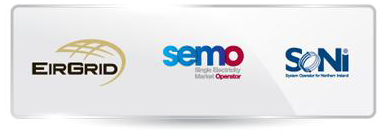 5
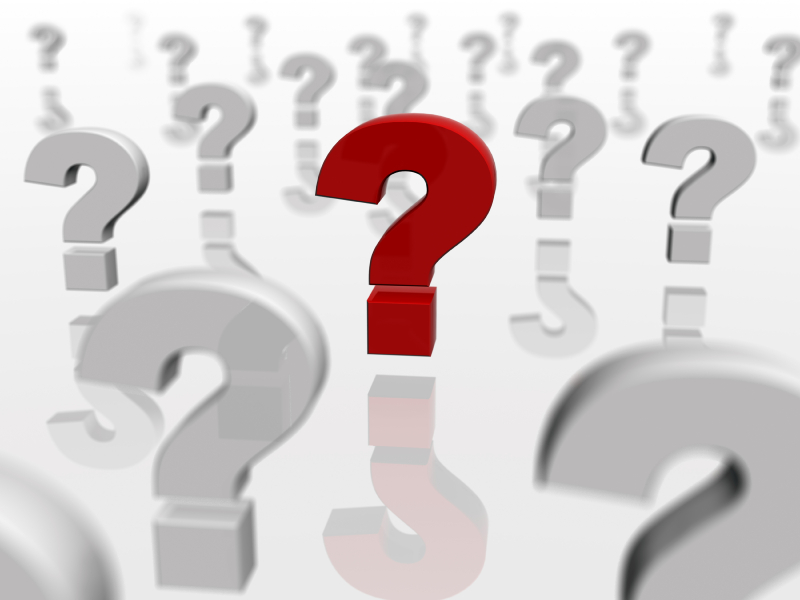 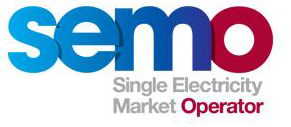 Questions
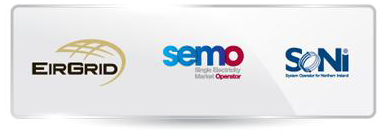 6